市自然资源局组织召开人民设计师
制度宣讲会图解
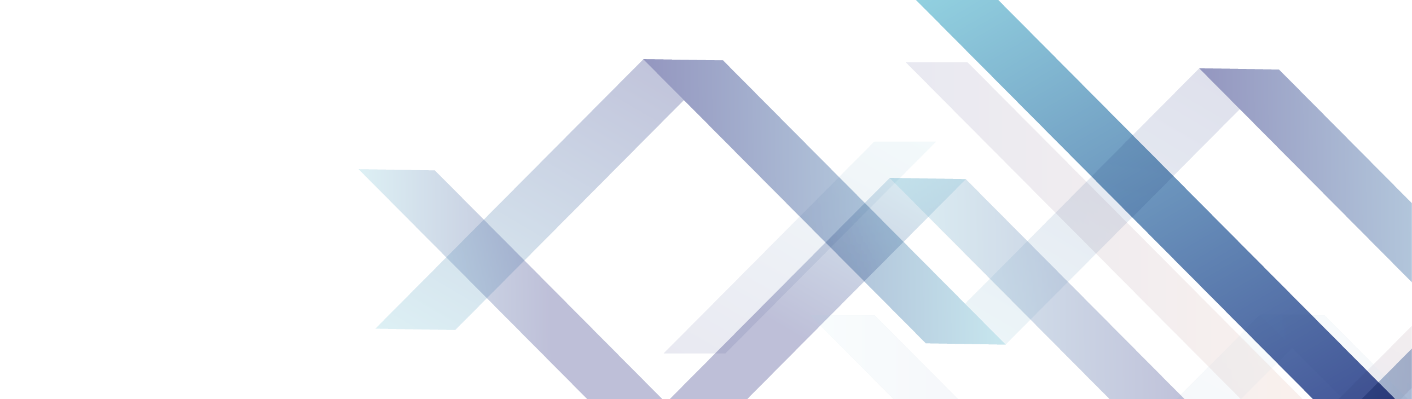 为进一步提升各区对“人民设计师制度”的认知理解，扎实推进工作有效落实，4月19日下午，市自然资源局组织和平区、皇姑区等区县相关部门、街道、社区工作人员和人民设计师共计60余人，在沈阳市城市规划展示馆召开沈阳市人民设计师制度宣讲会。
    会上首先介绍了“人民设计师”的由来和作用，指出推行人民设计师制度，就是要从根本上为群众搭建一个开发潜能、参与治理的广阔平台，从而最大程度上激发群众的参与度和积极性，运用集体智慧解决当下城市发展过程中遇到的各种问题，真正打通城市管理末梢，提高城市精细化管理水平。随后对人民设计师“什么是”、“干什么”、“如何用”、“怎么保”逐条进行了详细讲解，引导与会人员对“人民设计师制度”有更加深入的认知和理解，进而推动工作有效开展。
宣讲会后，与会人员普遍表示，“人民设计师”这一概念的提出，将有力推动沈阳市城市全面建设。与会区政府相关部门工作人员表示，一定会高度重视这项工作，集聚街道、社会和人民设计师共同的智慧和力量，全力推动“人民设计师制度”扎实开展。同时将积极采取多种方式全面解读人民设计师制度，学习借鉴北京、上海等地成熟先进经验，推动工作稳步展开。
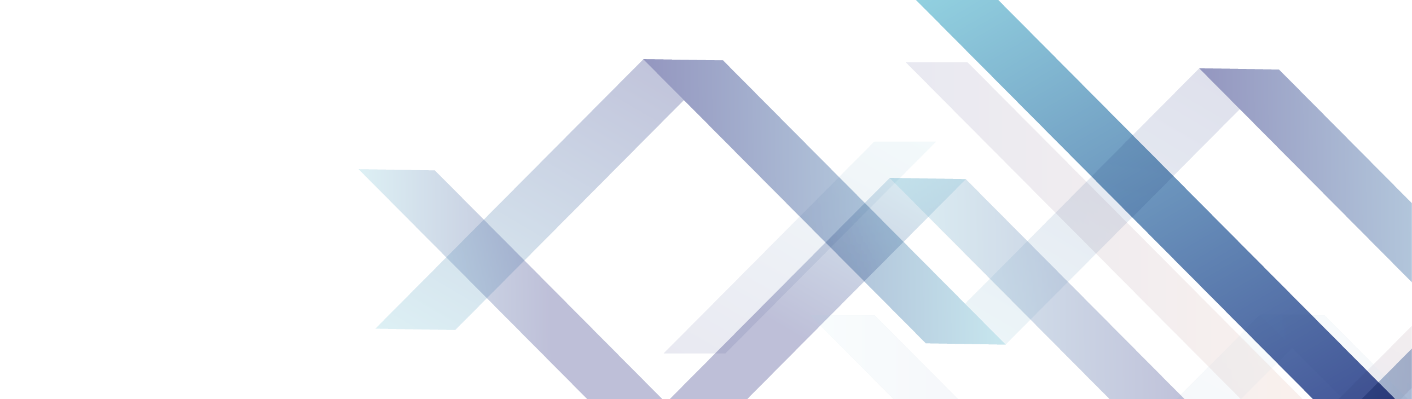 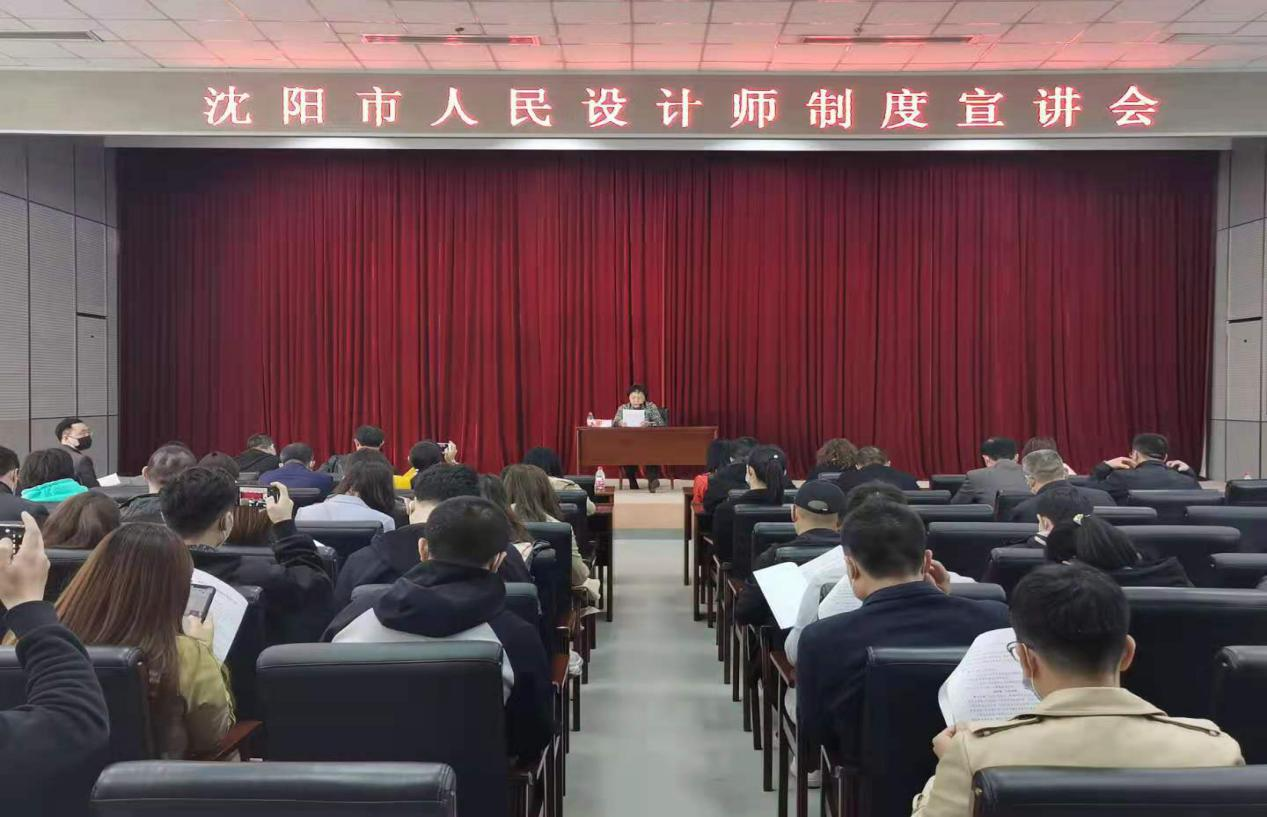